SFMLSimple and Fast Multimedia Library
Бальцер Анастасия
Кафедра «Теоретическая механика»
Гр. 13604/1
SFML (Simple and Fast Multimedia Library — простая и быстрая мультимедиа библиотека) — свободная кроссплатформенная мультимедиа библиотека. Написана на C++, но доступна также для C, D, Java, Python и некоторых других языках.
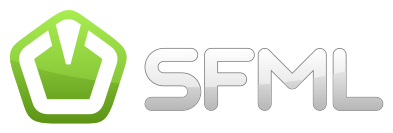 SFML содержит ряд модулей для простого программирования игр и мультимедиа приложений.
В настоящее время доступны следующие модули:
System — управление временем и потоками, он является обязательным, так как все модули зависят от него.
Window — управление окнами и взаимодействием с пользователем.
Graphics — делает простым отображение графических примитивов и изображений, для своей работы требует модуль Window.
Audio — предоставляет интерфейс для управления звуком.
Network — для сетевых приложений.
//Подключаем заголовок модуля '''Graphics''', а он автоматически подключает заголовок модуля '''Window''‘
 # include <SFML/Graphics.hpp> 
int main() 
{ 
	// Создаём окно 
	sf::RenderWindow App(sf::VideoMode(800, 600, 32), "Hello World - SFML"); 
	// Основной цикл 
	while (App.isOpen()) 
	{
 		// Проверяем события (нажатие кнопки, закрытие окна и т.д.) 
		sf::Event Event; while (App.pollEvent(Event)) 
		{
	 	// если событие "закрытие окна": 
		if (Event.type == sf::Event::Closed) 
			//закрываем окно 
			App.close(); 
		} 
	// очищаем экран, и заливаем его синим цветом 
	App.clear(sf::Color(0,0,255)); 

	// отображаем на экран App.display(); 
	} 
	return 0; 
}
#include <SFML/Window.hpp>
int main(int argc, char *argv[])
{
    // Создаем окно
    sf::WindowSettings Settings;
    sf::Window App(sf::VideoMode(1024, 768, 32), "Test Game", sf::Style::Close, Settings);
 
    //Вводим цикл, по которому пойдет игра
    while (App.IsOpened())
    {
        // Задаем команды для мыши и кнопок
        sf::Event Event;
 
        while (App.GetEvent(Event))
        {
            // Условие для выхода из программы при нажатии кнопки “x” на окне
	if (Event.Type == sf::Event::Closed)
                    App.Close();
 
            // «Прячем» в кнопку Escape команду для выхода из игры
            if ((Event.Type == sf::Event::KeyPressed) && (Event.Key.Code == sf::Key::Escape))
                    App.Close();
        }
        // Где-то здесь излагаем всю логику игры
 
        //И наконец, монитор выводит окно на экран
        App.Display();
    }
    return 0;
}
Полезные ссылки
http://www.sfml-dev.org/ - официальный сайт
http://kychka-pc.ru/sfml-forum - русскоязычный форум SFML